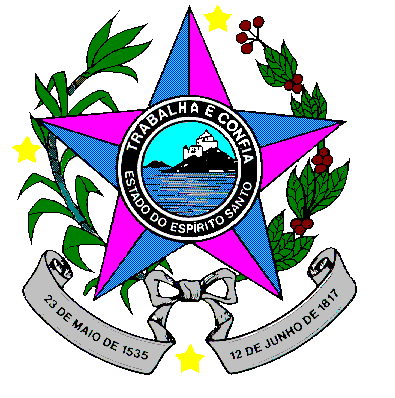 Oficina Pedagógica do Diagrama de Gowin
Piúma-ES, Março de 2018
ESTUDANDO PARA O ENEM DE FORMA INVERTIDA

 EQUILIBRIO DE CORPOS RÍGIDOS
EEEFM Prof.ª Filomena Quitiba
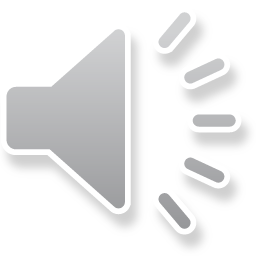 Miguel, João 
Professor: Lucas Xavier 
 lucas.perobas@gmail.com
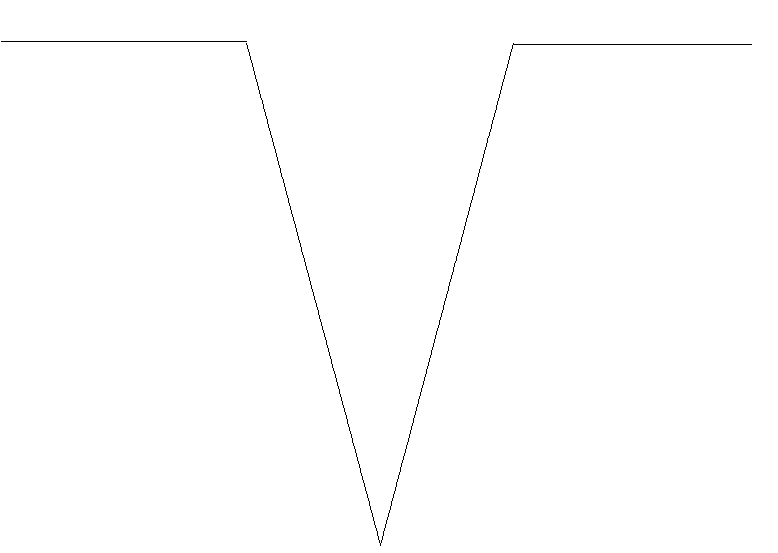 Domínio Conceitual
Domínio Metodológico
Filosofia:
Estudando para o ENEM de forma Invertida
Questão básica: Qual foi a massa da barra obtida pelos alunos?
Asserções de valor: A atividade que realizamos trouxe  benefícios para a nossa turma, pois ajuda na  aprendizagem da física. É fundamental que nosso trabalho seja divulgado para a comunidade e para as escolas.  Essencial também continuar o trabalho com o diagrama V como método de estudo para o ENEM. Ficou mais fácil entender a física que estudamos em sala de aula.
Teoria:  Estática
Princípios: 
Quando a força resultante que atua sobre o corpo for nula;
Quando a soma dos momentos das forças que atuam sobre o corpo em relação a qualquer ponto for nula.
Asserções de conhecimento: 
Percebemos a importância dos conceitos da física e do raciocínio lógico, envolvidos na questão do Enem.
Importância da revisão para treinar nossos conhecimentos.
3. O diagrama V ajuda e auxilia no estudo para o ENEM.
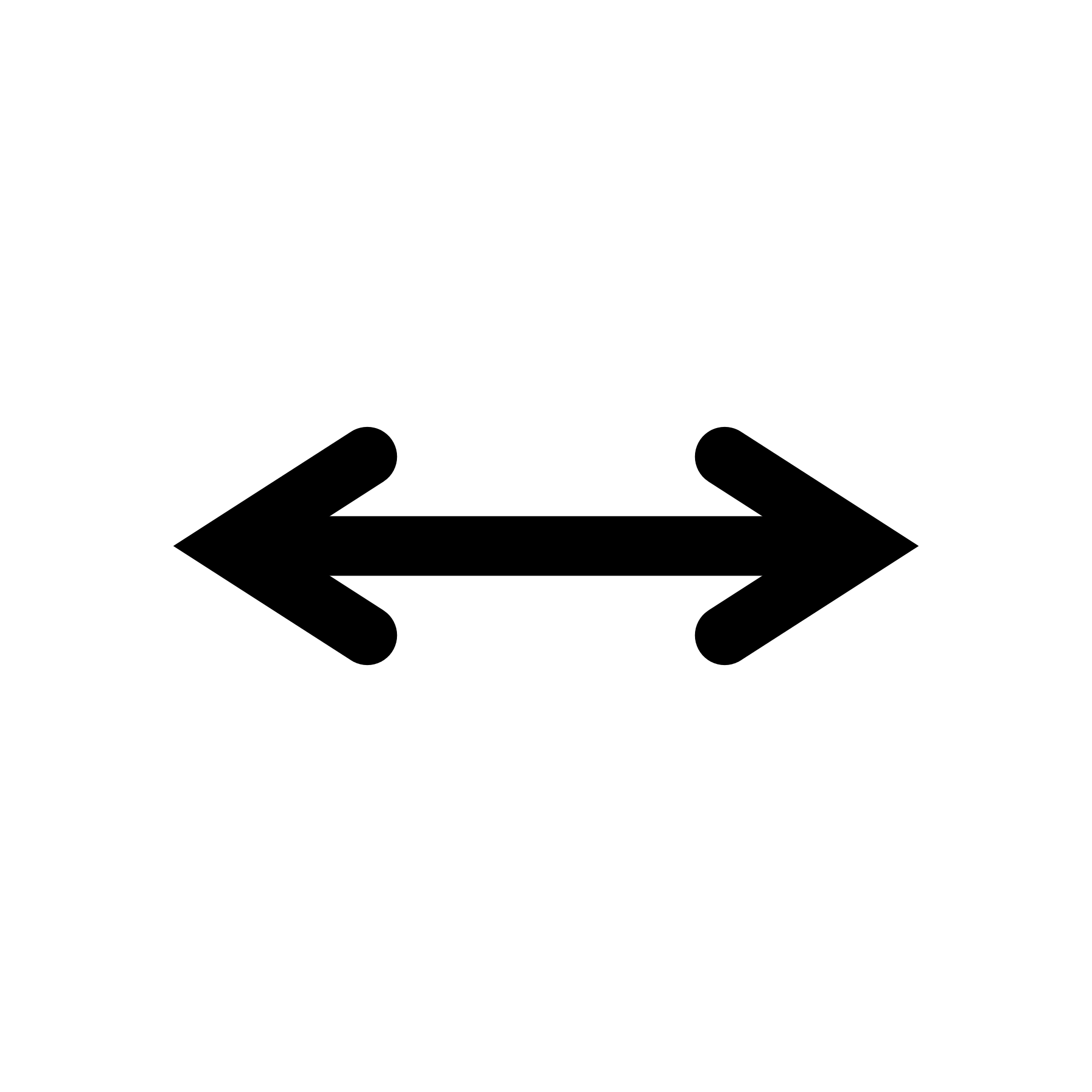 Estática: A Estática é o capítulo da Mecânica que estuda corpos que não se movem, estáticos.
 A ausência de movimento é um caso especial de aceleração nula, ou seja, pelas Leis de Newton, uma situação em que todas as forças que atuam sobre um corpo se equilibram. 
Ela divide-se em: 
 1. Equilíbrio dos Corpos Rígidos
 2. Equilíbrio do Ponto Material
Corpos rígidos: É o conjunto de partículas agrupadas de forma que a distância entre as partes que constituem o corpo ou o sistema não sofram mudança.
Equilíbrio de Corpo Rígidos: Acontece quando duas situações forem satisfeitas:
 1. Quando a força resultante que atua sobre o corpo for nula;
 2. Quando a soma dos momentos das forças que atuam sobre o corpo em relação a qualquer ponto for nula.
interação
Interpretações: Foi consenso no nosso grupo que os desafios foram grandes para a preparação para o Enem, pois requer dedicação para o desenvolvimento do podcast..
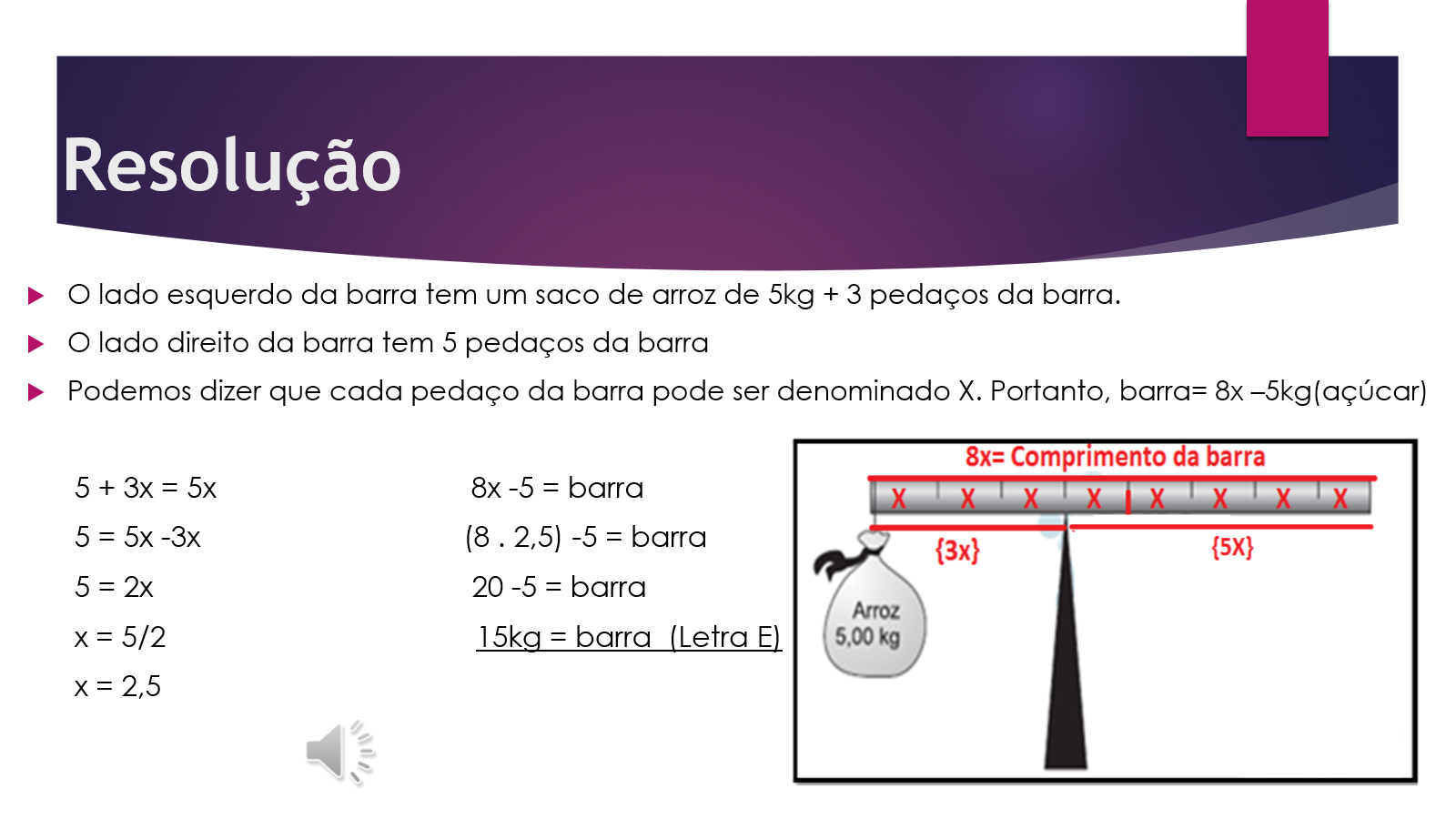 Conceitos: Estática, equilíbrio, massa, distancia, competência e habilidade
Competências e habilidades
Resultados: Espera com este trabalho a sensibilização de todos em obter conhecimento ou mesmo rever a física para o vestibular.
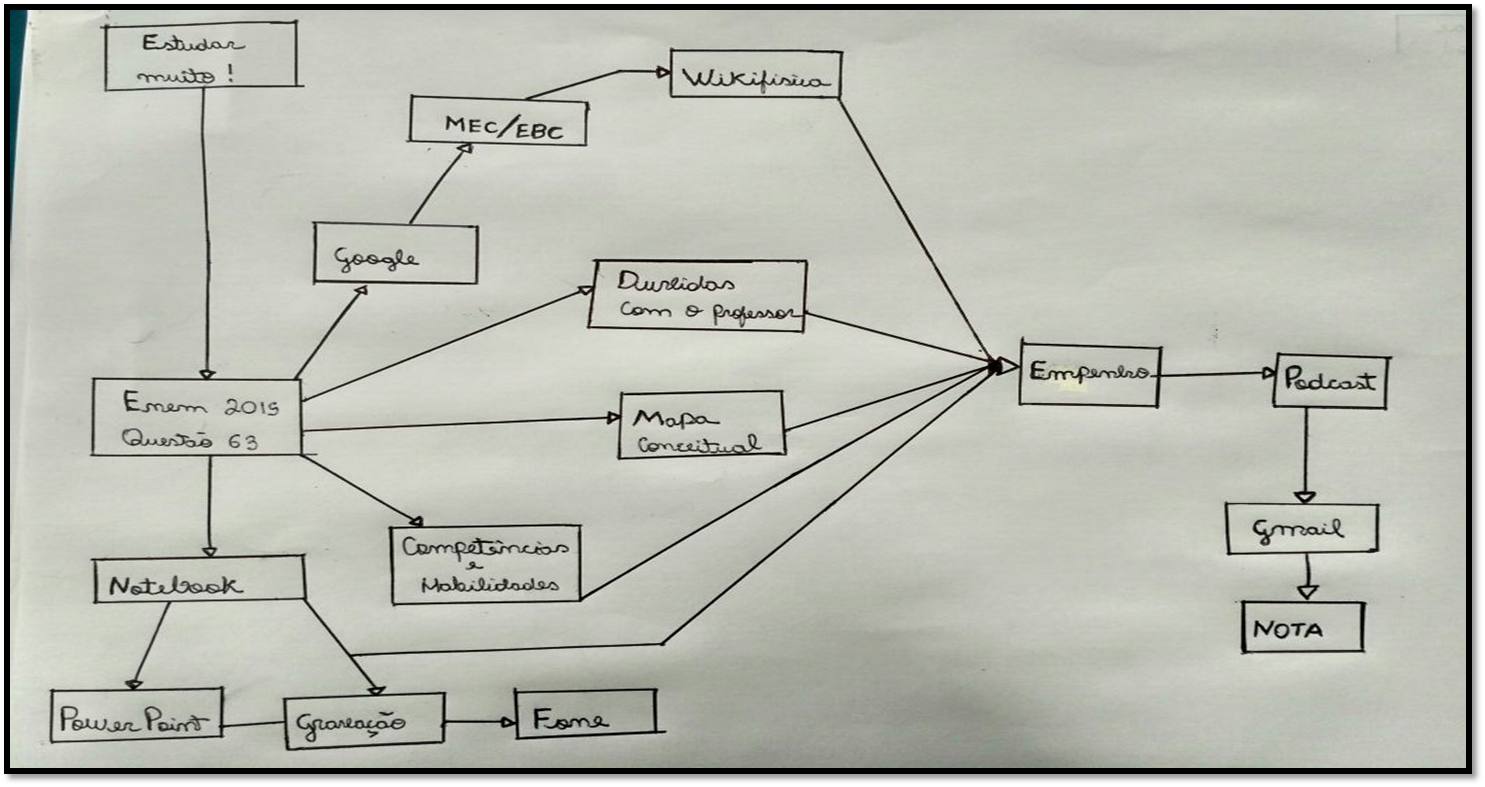 Questão: 2015-63
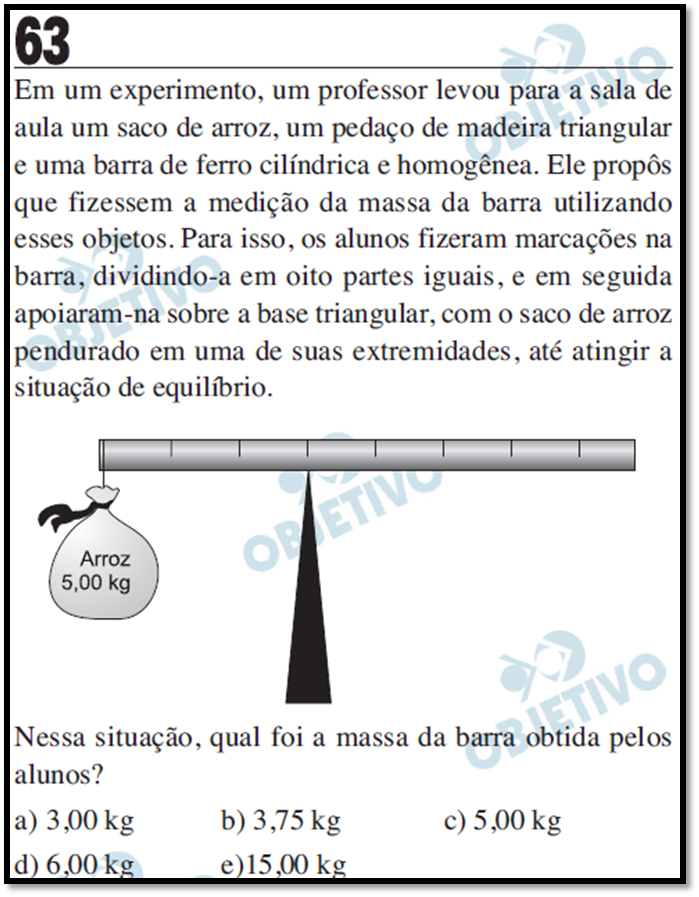 Transformações: O trabalho aborda o uso do podcast na matéria de física, os desafios são grandiosos; ainda não atingimos o esperado, que é a boa preparação para o Enem. A lista de materiais foi suficiente para construirmos o podcast.
Fatos: Com esses materiais e ferramentas foi possível elaborar o esquema da atividade
.
Registros: Na construção do Podcast foram utilizados computador, papel A4t, microfone, sites, programa PowerPoint, livros de física, entre outros materiais e ferramentas.
Evento:  Podcast: Estudando para o Enem de forma Invertida
Série: 3° ano | Turma: M03 | Turno: Matutino  Estática: Corpos rígidos ENEM: 2015 | Questão: 63|
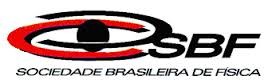 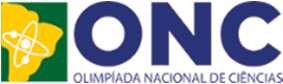